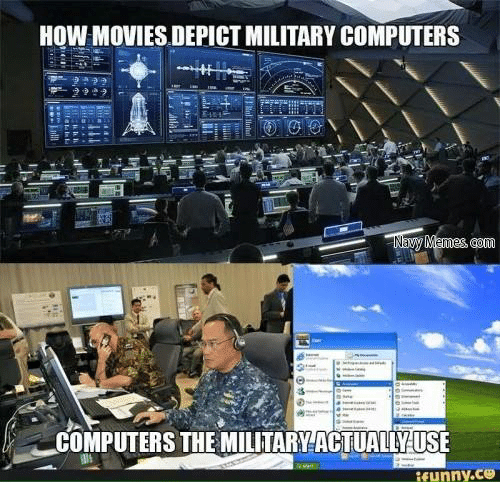 Computer Adaptive Tests: A Primer
BILC Testing Workshop
Troy L. Cox, PhD
September 10, 2020
A computer-assisted, sequential form of testing in which successive items in the test are chosen based on the responses to previous items.(Source: Concise Encyclopedia of Psychology, 2nd Ed.)
Computer Adaptive Tests: Formal Definition
Select Initial Item(s)
Item with midrange difficulty
Small range of items with varying difficulties
Calculate examinee ability estimate
Present item with difficulty level near examinee ability level
Item bank needed with calibrated items
Stop test mechanism
Standard error reaches predetermined level
Time
Stages of Computer Adaptive Test
Computer Adaptive Test Ability Scoring Example
Calibrating items with Item Response Theory (Rasch)
Avoids the use of too easy/difficult items 
Test security can be increased
Reduces Item Exposure
Cheating less likely
Test can be shorter (with smaller standard errors  than classical test theory)
Test is tailored to each examinee
Tests are individually paced
Can provide accurate measures over a wide range of abilities.
Examinees can’t go back and change 
Increases local independence
Advantages
Development is MUCH more expensive
All items need to be calibrated prior to being included
Item exposure needs to be carefully monitored-some items might be overexposed due to ability of examinees
Examinees can’t go back and change answers (face validity)
Disadvantages